Роль педагога по внедрению ФГОС в ДОУ
Разработала: Айыр-оол Вероника
Задачи, стоящие перед  педагогом в период перехода к ФГОС ДОО:
1.  осознать новые требования к собственной профессиональной деятельности, 
2. ответить на вопросы: чему и как учить?
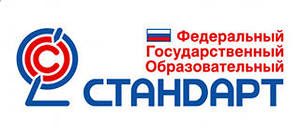 готовность педагога к введению ФГОС состоит в:
Знание и реализация требований ФГОС
Знание основных понятий
Умение перестроить НОД
Знание структуры ФГОС
Необходимо обеспечить  педагога  программами и методическим материалом, 
Прохождение курсов по внедрению ФГОС
Знание ФГОС
Усовершенствование  знаний по ФГОС, их практическое применение в образовательной деятельности
Характеристика изменений в деятельности педагога, работающего по ФГОС
Повышение уровня педагогов в овладении современными образовательными технологиями.
Задачи:
1. Проанализировать владение воспитателями знаний о педагогических технологиях.
2. Разработать систему педагогических мероприятий, направленных на систематизацию знаний о педагогических технологиях.
3. Внедрение технологии проектной деятельности в работу ДОУ через партнерское взаимодействие воспитанников, педагога и родителей.
Современные педагогические технологии в образовательном процессе ДОУ в условиях перехода на новые образовательные стандарты.Использование инновационных педагогических технологий открывает новые возможности воспитания и обучения дошкольников.
«Технология» - от греческого это искусство, мастерство, умение, совокупность приёмов и способов получения, обработки и переработки сырья, материалов.
Личностно-ориентированные технологии-
Содержащиеся в виде элементов различные виды творческой, исследовательской, поисковой деятельности детей. Содержание образования представляет собой среду, в которой происходит становление и развитие личности ребенка. Создание атмосферы любви, заботы, сотрудничества, создание условий для творчества и самоактуализации личности.
Игровая технология
По определению, игра – это вид деятельности в условиях ситуаций, направлена на воссоздание и усвоение общественного опыта, в котором складывается и совершенствуется самоуправление поведением.
Педагогическая игра обладает существенным признаком – четко поставленной целью обучения и соответствующим ей педагогическим результатом.
Расширение кругозора, развитие познавательной деятельности, формирование определенных умений и навыков, необходимых в практической деятельности.
Проблемная технология
Обучение через открытие. Под проблемным обучением понимается такая организация деятельности, которая предполагает создание под руководством воспитателя проблемных ситуаций и активную самостоятельную деятельность детей по их разрешению, в результате чего и происходит творческое овладение ЗУН и развитие мыслительных способностей.
Происходит творческое овладение знаниями, умениями, навыками, развиваются мыслительные способности.
Технология проектной деятельности
Самостоятельная и коллективная творческая завершённая работа, имеющая социально значимый результат. В основе проекта лежит проблема, для её решения необходим исследовательский поиск в различных направлениях, результаты которого обобщаются и объединяются в одно целое. Проектная деятельность, способ взаимодействия с окружающей средой, поэтапная практическая деятельность по достижению поставленной цели.
Экспериментировать, синтезировать полученные знания, развивать творческие способности и коммуникативные навыки.
Исследовательские технологии
Цель – получение ответа на вопрос, почему существует то или иное явление, и как оно объясняется с точки зрения современного знания.
- Настоящая исследовательская задача никогда не может быть решена прямым действием и предполагает анализ пространства возможного.
- Ребенок должен осознать и сформулировать для себя и других причину, по которой он включается в исследование. Самостоятельное пополнение знаний, важно для определения индивидуальной траектории развития каждого дошкольника.
Портфолио дошкольника
Портфолио – это способ фиксирования, накопления и оценки индивидуальных достижений дошкольника в определенный период его обучения.
Формы оценки достижений, позволяет воспитателю создать для каждого воспитанника свою точку успеха
Здоровьесберегающие технологии
Отражают две линии оздоровительно-развивающей работы:
- приобщение детей к физической культуре
- использование развивающих форм оздоровительной работы.
Осознанное отношение ребенка к здоровью поддерживать и сохранять его, самостоятельно и эффективно решать задачи ЗОЖ и безопасного поведения.
Таким образом, использование инновационных педагогических технологий открывает новые возможности воспитания и обучения дошкольников, и одной из наиболее эффективных в наши дни стал метод проектов.
Следовательно, включение инновационных педагогических технологий в образовательный процесс ДОУ будет эффективно способствовать повышению профессиональной компетентности воспитателей. 
Главное, роль педагога  по внедрению ФГОС в ДОУ  зависит от  его уровня  профессиональной компетентности.
Спасибо за внимание!